Updates from the EUGridPMADavid Groep, Apr 20th, 2009
Updates from the EUGridPMA
Towards even more EMEA coverage
Authorization Operations WG
Novel CA architectures
Federation-backed SLCS-MICS CAs
Cross-national CAs
Pending issues with the MICS profile
Auditing progress
Robots and 1SCPs
Credential Repositories
Geographical coverage of the EUGridPMA
23 of 25 EU member states (all except LU, MT)
+	AM, CH, HR, IL, IR, IS, MA, ME, MK, NO, PK, RO, RS, RU, TR,	UA, SEE-GRID  + CA, CERN (int), DoEGrids(US)*
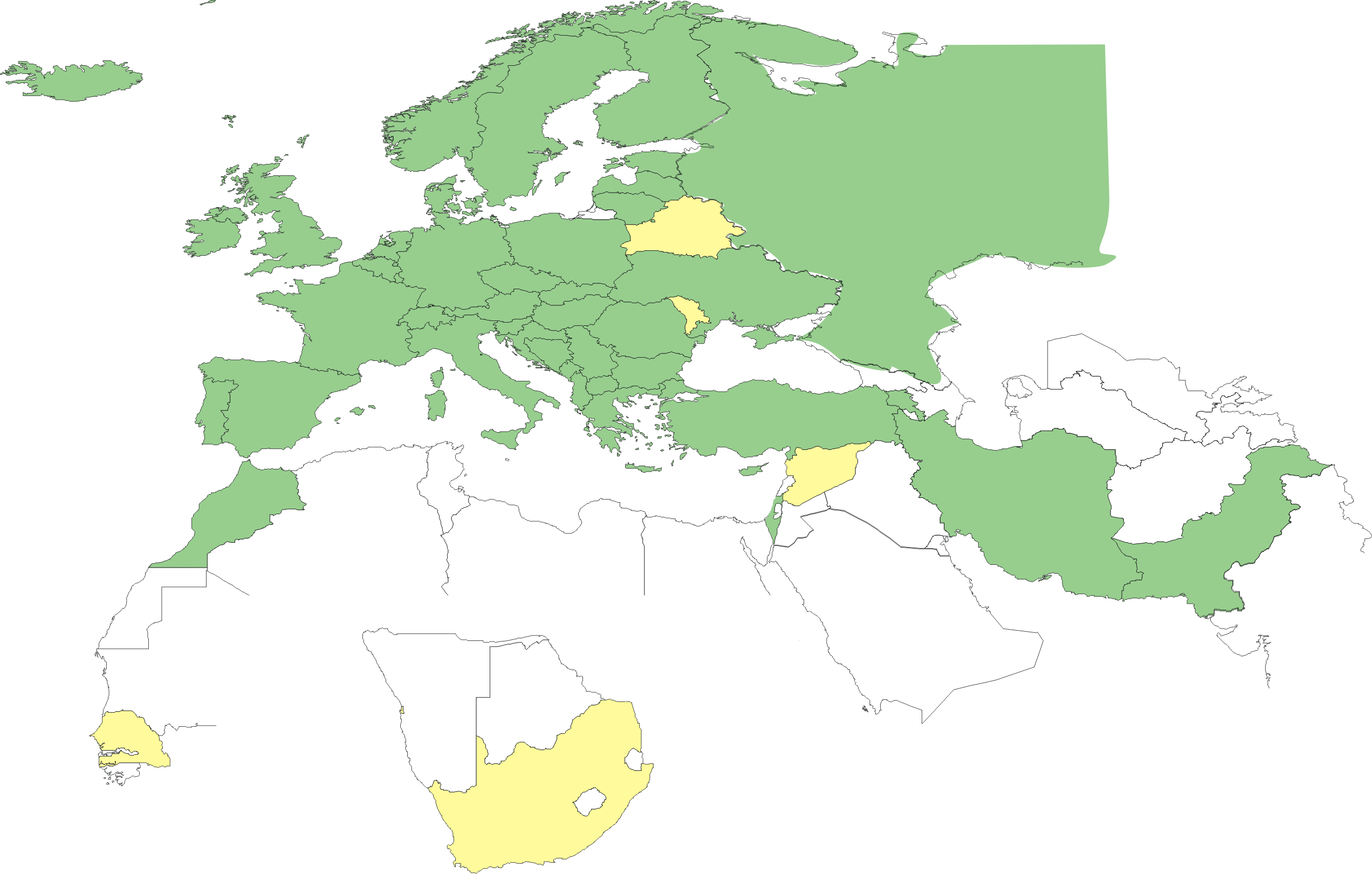 Pending or in progress
BY, MD, SY, LV, ZA, SN
‘AuthZ op. policy WG’
Extended meeting in December made quite some progress
See ‘Authorization Working Group report’ on EUGridPMA Nicosia agenda by Dave Kelsey
Federations
A common Authentication and Authorization Infrastructure
Allow access to common resources with a single credential
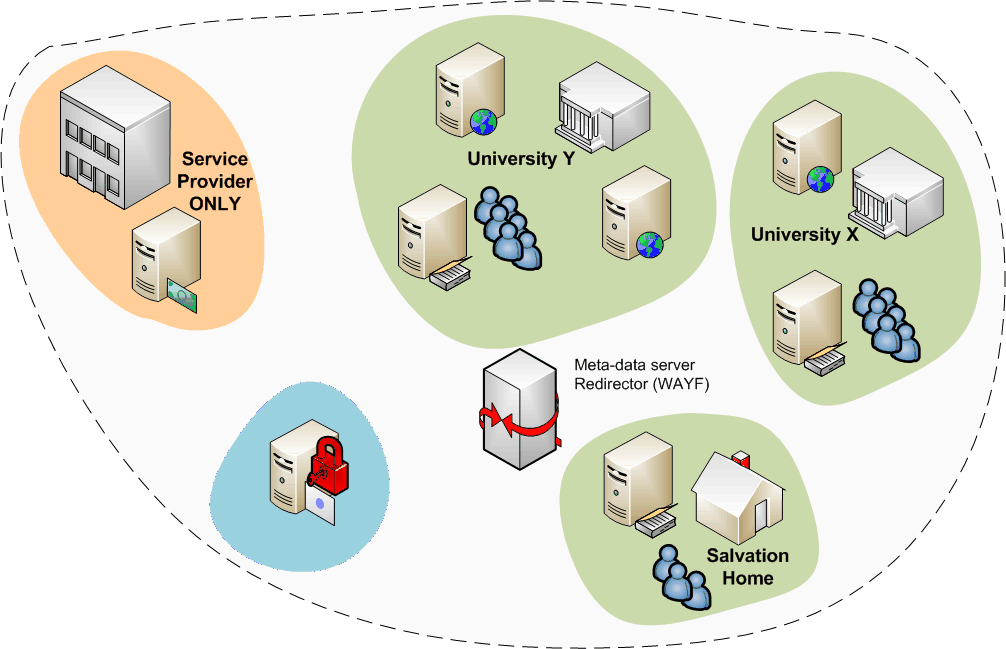 European Landscape
Identity Federations (or simply federations) are being developed at national level by the NRENs:
Italy, Germany, Ireland, Czech Republic starting now

Different (open source) technologies are used
Shibboleth: UK, Finland, Switzerland,GermanyMost used technology, but not the only one!
PAPI: Spain
A-Select (Shib, PKI, ADFS, sSPHP,…): the Netherlands
Sun Federation Manager based upon Liberty Alliance spec: Norway

Interoperation through use of SAML (2.0)
Grid & Federations - a logical combination
Many of the e-Infrastructure users have a federated account anyway
Could give users grid certificates within 5 minutes without any further hassle, if the trust level matches
Allows users to ’try’ the grid
Allows for scaling the number of grid users significantly
Comparable issues and trust levels
Federation assurance levels are coming up, as more diverse services participate in the federation
User account management of IdPs is improving rapidly… far more than grid credential management!
A Federated Grid CA
Use your federation ID
... to authenticate to a service
... that issues a certificate
... recognised by the Grid today
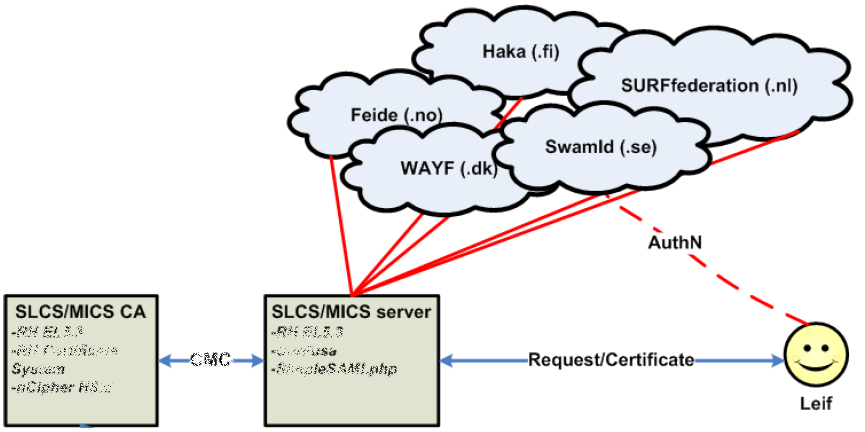 Graphic from: 
Jan Meijer, UNINETT
Matching the ‘easy’ requirements
Persistent and unique naming
IdPs historically tended to recycle login names
even eduPersonPrincipalName is often recyled
only eduPersonTargetedID is immune to thus, but not supported everywhere (and is usually opaque)
this adds a requirement to the federation or to the IdPs
Reasonable representation of names
Given name, surname and nickname are usually considered privacy sensitive
user-approved release of these appears doable
requires  evaluation of legal framework
Matching the ‘harder’ requirements
How to protect against re-use of federation login and password (on e.g. Wiki’s, web sites, ISP mail)?
The ‘second attribute’ is either privacy sensitive, or not standard across all IdPs, or difficult to collect
Handling revocation
The CA is ‘just a service provider’, and the IdP does not know about the issued certs per se
Even single sign-out is already difficult
Assurance level at the IdP
The CA SP is usually the first ‘high-LoA’ application
Issues for discussion
MICS profile has ambiguous text in 4.4:
	“The IdM manager must suspend or revoke authentication if member data changes or the traceability to the person is lost. Suspension or revocation must last until identity is updated and confirmed according to IdM policies.”
What was meant? We hope:
	“...must suspend or revoke the possibility of authentication to the IdM by the member if the member data ...” 
Second authentication attribute?
Introduced to protect again login data re-use elsewhere
In worded as “MAY”
Compensatory controls in place, e.g. password policy and use of credential to protect ‘valuable’ stuff – should be good enough
New: TERENA Grid CA Service
Initial partners: FEIDE, SURFfederatie, HAKA, WAYF, Swamid, TERENA(replaces DutchGrid and NorduGrid CAs)

Trans-national, cross-federation service
But not (yet) confederated


How many SLCS/MICS CAs does Europe need ?
Consolidate operational PKI skills in one place
Better sustainability, in line with the European trend
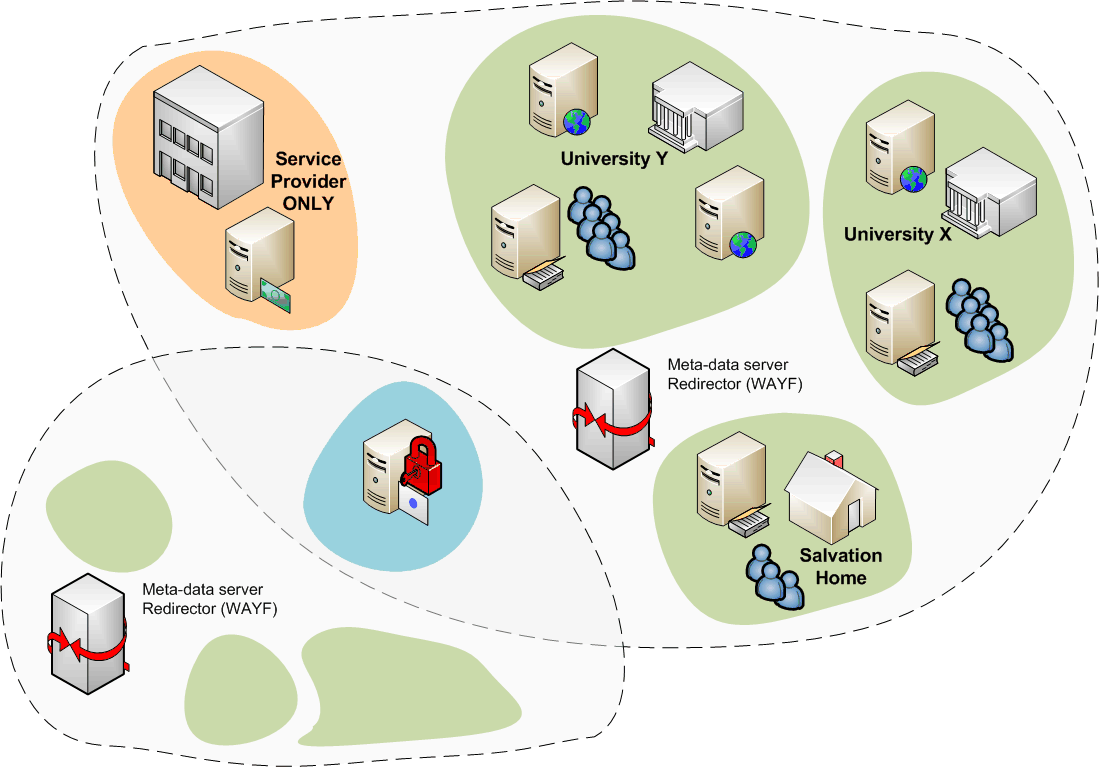 Federated CAs in Europe
SWITCH: May 2007
TERENA: May 2009?
CESNET: May 2009?
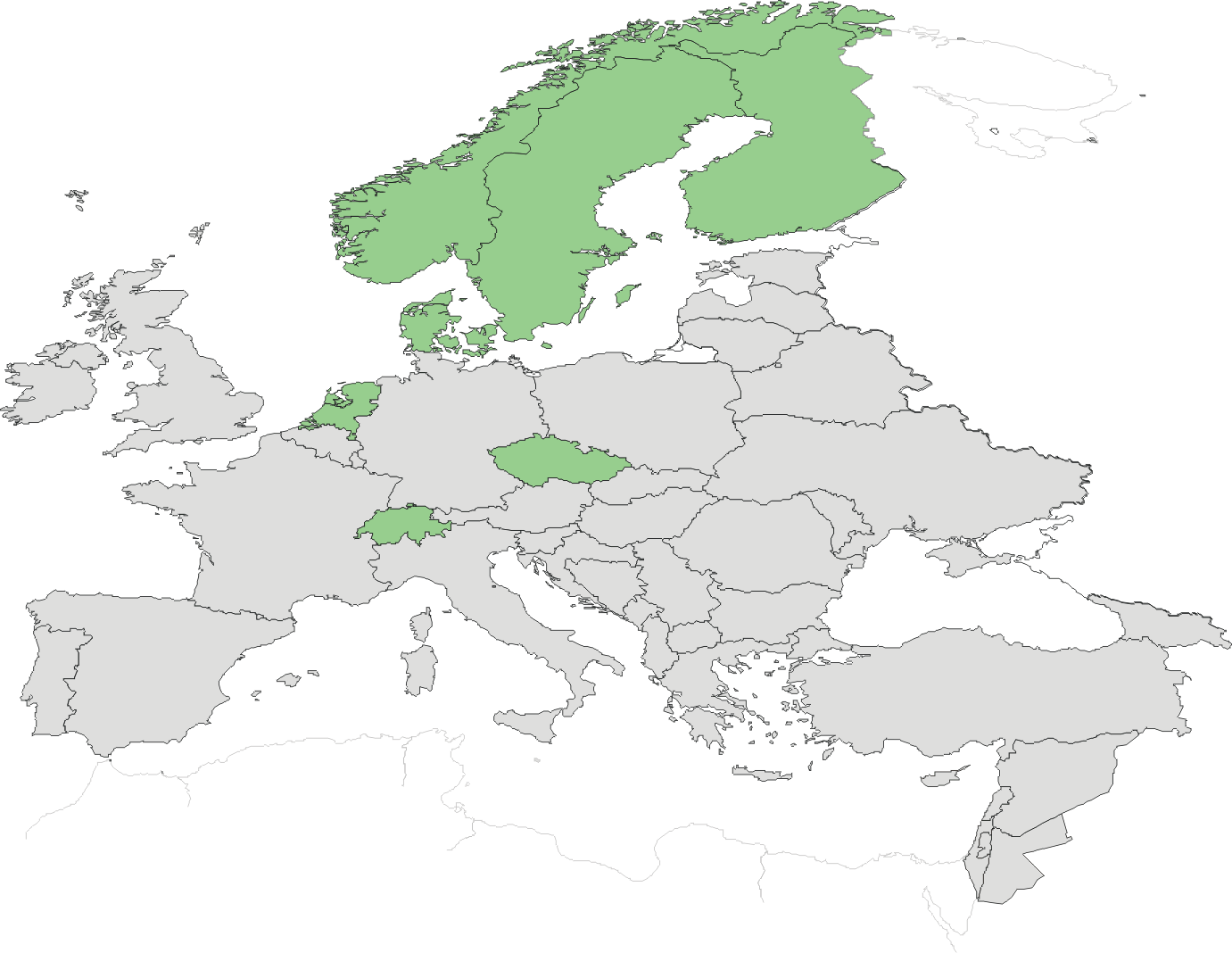 Auditing progress
Based on the Audit Guidelines by Yoshio
Require every 2-3 years for each CA:
self-audit based on these guidelines
present a summary to the PMA at large
gets peer-reviewed in depth by assigned reviewers

Process is well under way
3-5 presentations at each meeting
Self-audits are typically quite self-critical and thorough
Peer-reviewing of them is, however, not progressing as quickly as it shouldbut recommendations are implemented regardless
Status and ‘age’ of audit is PMA-viewable 
Guidelines documents and policies
Robot certificate
popularity of robot certs growing rapidly – action needed
pre-requisite for portal policies in EGEE and many NGIs
issued on a hardware token – cheap, safe and easy
Using OIDs for decision making
Add more OIDs to your end-entity certs
At least the OID corresponding to the profile
More OIDs from 1SCPs that match

And more 1SCPs OIDs are being assigned
Already there: ‘private key is held on a token’‘I was F2F identity-vetted’‘I was vetter through a TTP’

New: ‘I am a Robot/automated client’, ‘I an a server/host cert’
Credential Repositories
The ‘virtual smart card’ concept is back again!

Credential repository guidelines
Risks, solutions, and the dissemination thereof is lacking
Quick-scan of some MyProxy stores reveales ‘interesting’ things
Guidelines may help – especially for ‘trusted’ credential stores operated by the NGIs (or other persistent infrastructures)

Discussed in Oct 2008, back on the agenda in Zurich
Is it necessary to store long term credentials?
If so, can a well operated repository be considered equivalent, or even better, than user held private keys? Like a ‘virtual smart card’
If so, there should be strict policies and audits of such a repository!
IGTF Release Process and Web
Release Process
Releases moved to (preferably) Monday or Tuesday
More documentation of the process still needed
More checks are now built into the process (Debian!)
End use:	https://dist.eugridpma.info/distribution
			https://www.apgridpma.org/distribution
EUgridPMA site has off-site warm spare – which will be used in July-August  during building change

Monitoring and alarms
Nagios: http://signet-ca.ijs.si/nagios/ (guest/guest)
Similar setup by Yoshio
PMA Distribution Warnings by email 4 times/day
It helps, but reaction to the warnings is down again …
Changes to the IGTF Charter
Proposal on namespace management
See special presentation …
Some dates for you to remember and schedule

	11-13 May 2009: 16th, SWITCH, Zurich, CH
	14-16 Sept 2009: 17th, DFN, Berlin, DE
	18-20 Jan 2010: 18th, TCD, Dublin, IE
	25-27 (or 17-19) May 2010: SigmaNet Riga, LV
	September 2010: SRCE, Zagreb, HR
	January 2011: RedIRIS, Madrid or Sevilla, ES